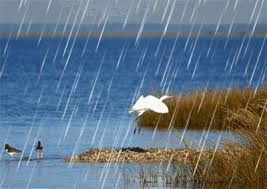 সবাইকে স্বাগতম
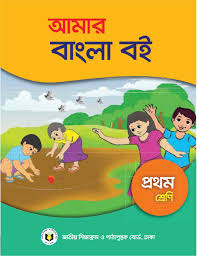 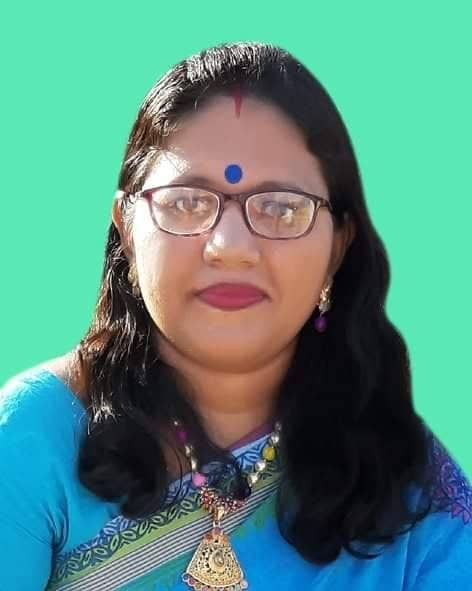 পরিচিতি
রিবন রানী দাশ
সহকারি শিক্ষক
ভরপূর্ণি সরকারি প্রাথমিক বিদ্যালয়
লাখাই,হবিগঞ্জ
শ্রেণিঃ প্রথম
বিষয়ঃ বাংলা 
অধ্যায়ঃ২৭
পাঠ শিরোনামঃছড়াঃহনহন পনপন
শিখনফল
১।ছড়া শুনে আনন্দ লাভ করবে ও তার অভিব্যাক্তি প্রকাশ করবে।
২।পাঠ্যবইয়ের ছড়া স্পষ্টভাবে বলতে পারবে।
ছবিতে তোমরা কি দেখতে পাচ্ছ?
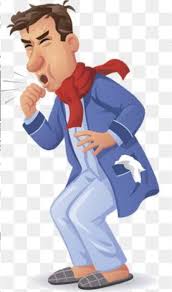 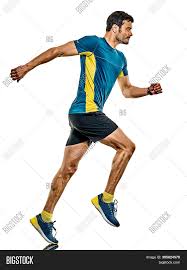 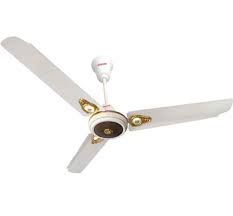 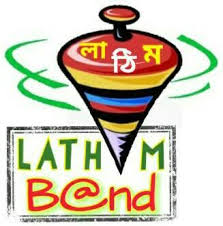 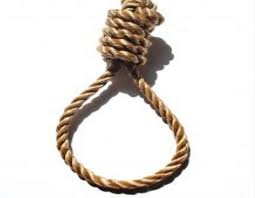 শিক্ষার্থীরা নিজে নিজে বলবে
আজকে আমরা পড়ব
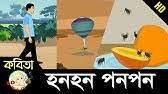 হনহন পনপন
সুকুমার রায়
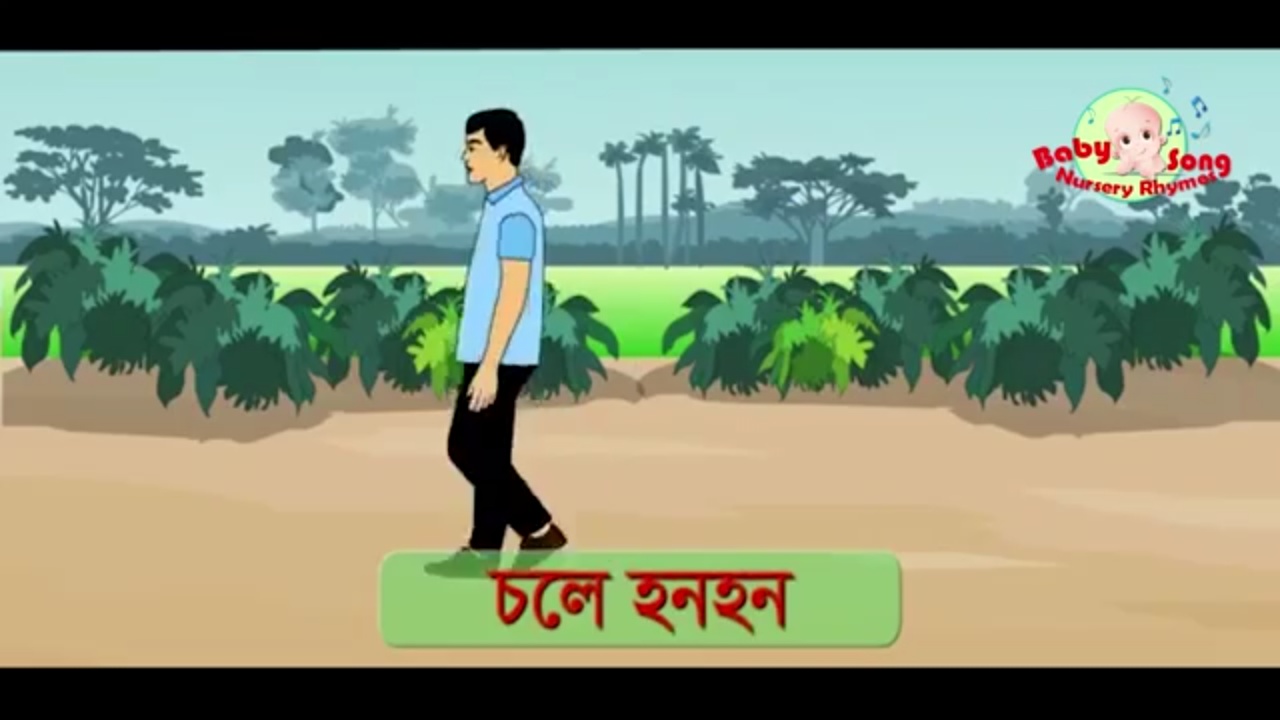 চলে হনহন
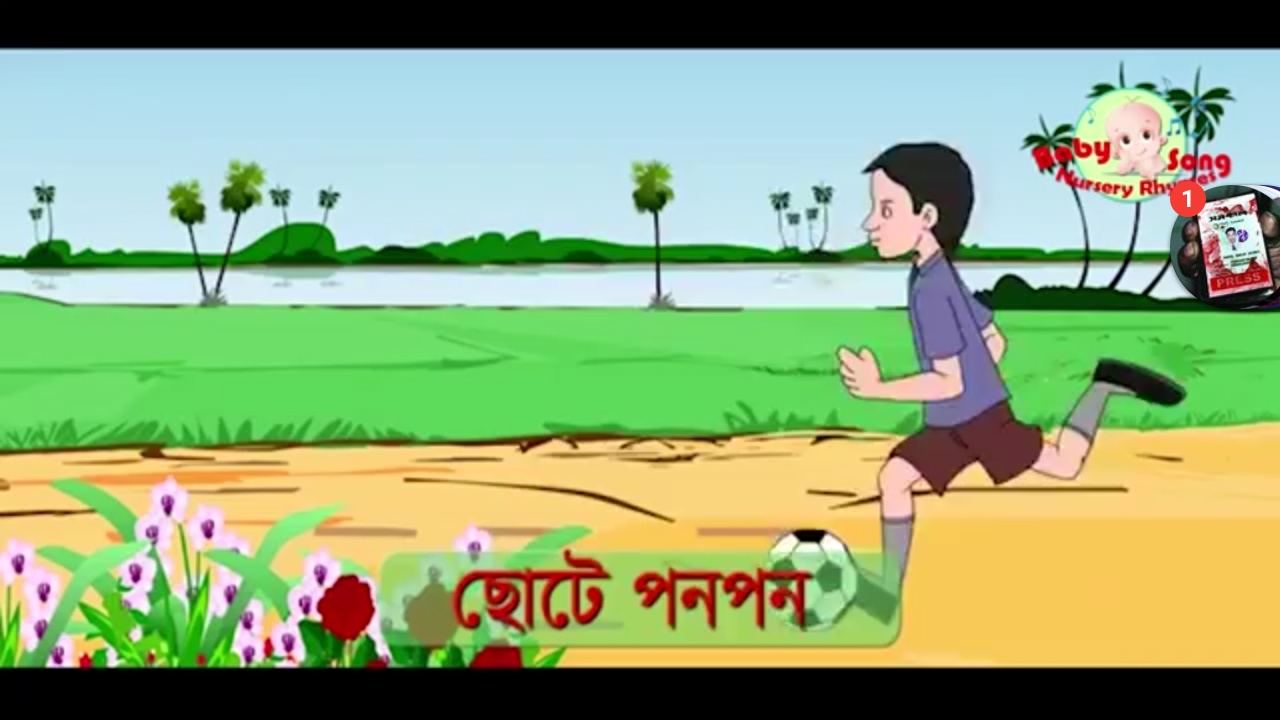 ছোটে পনপন
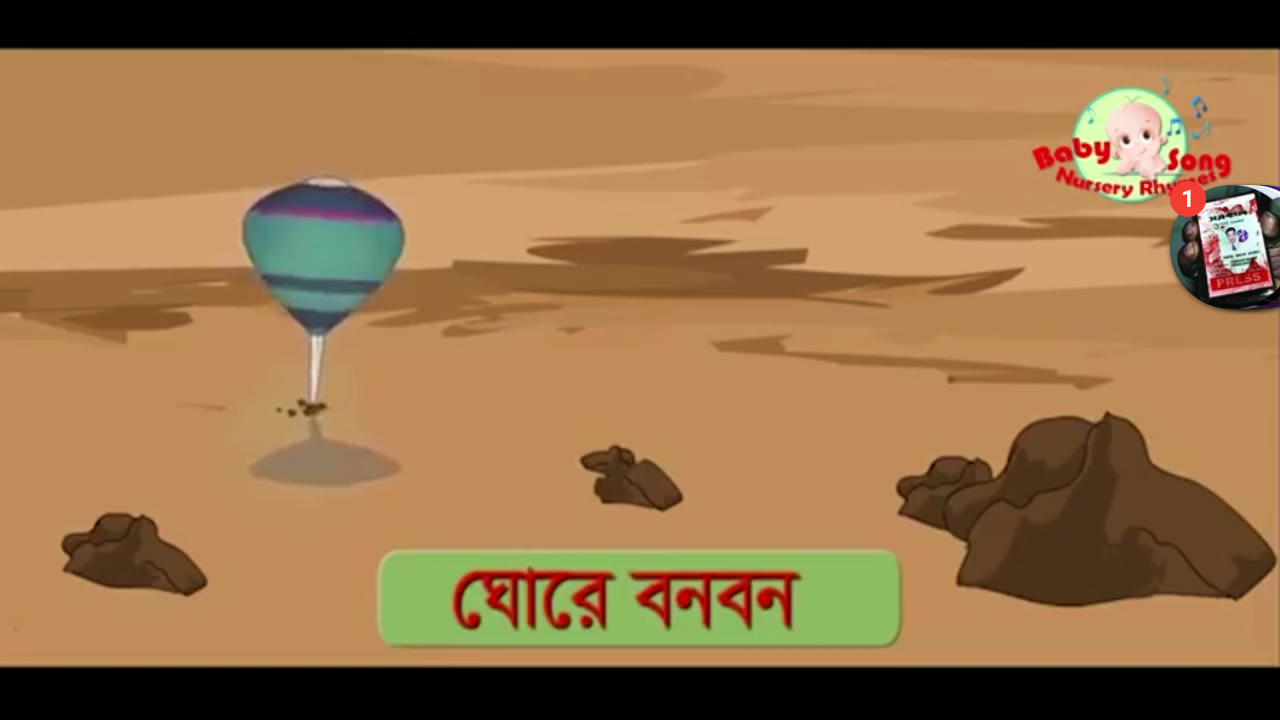 ঘোরে বনবন
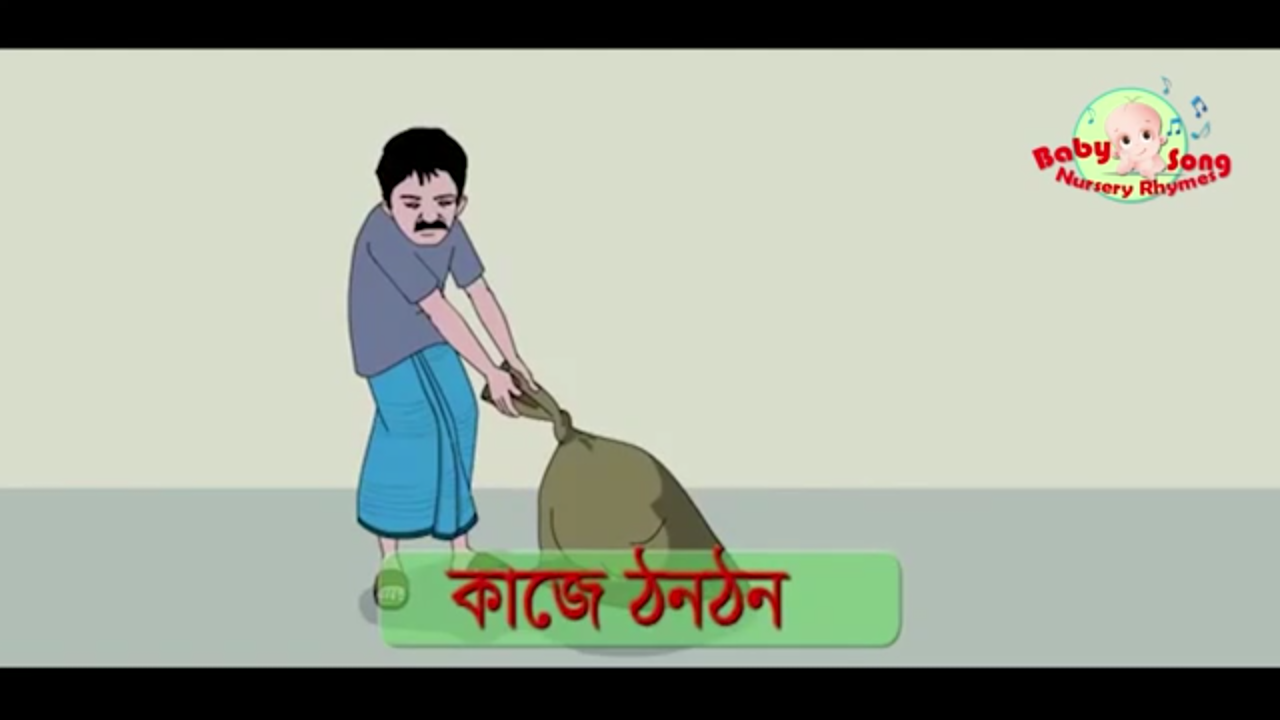 কাজে ঠনঠন
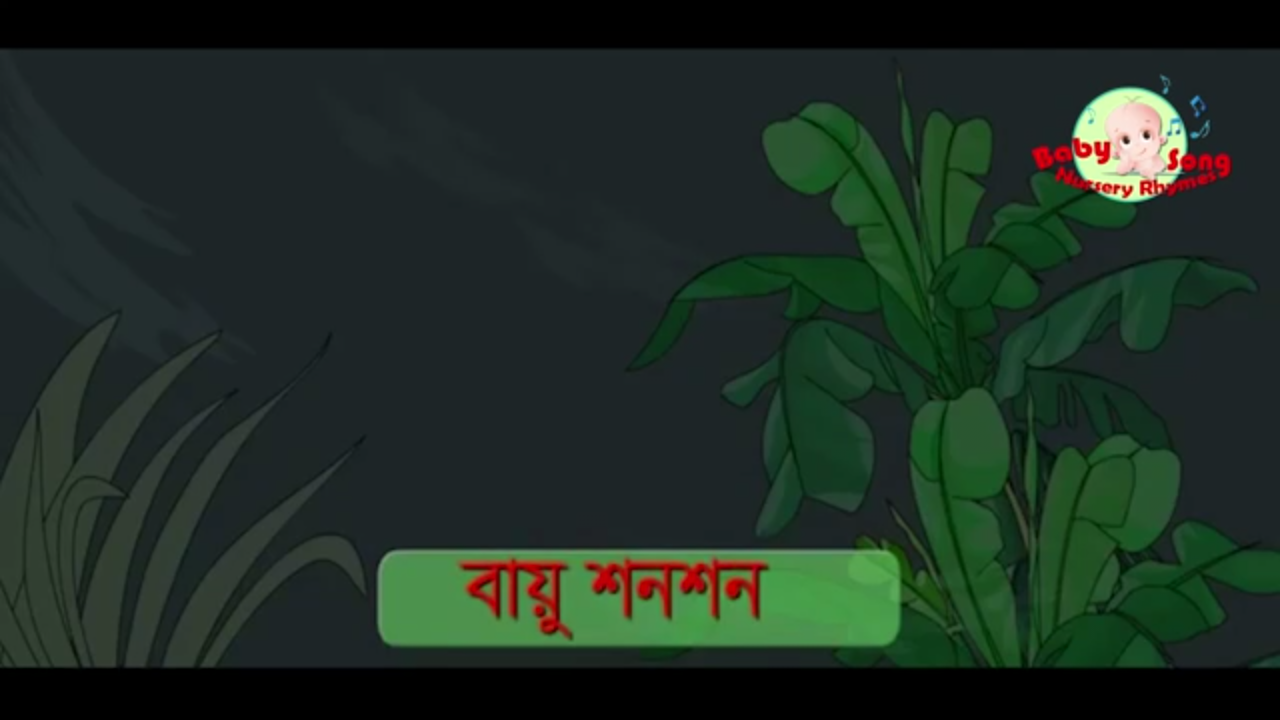 বায়ু শনশন
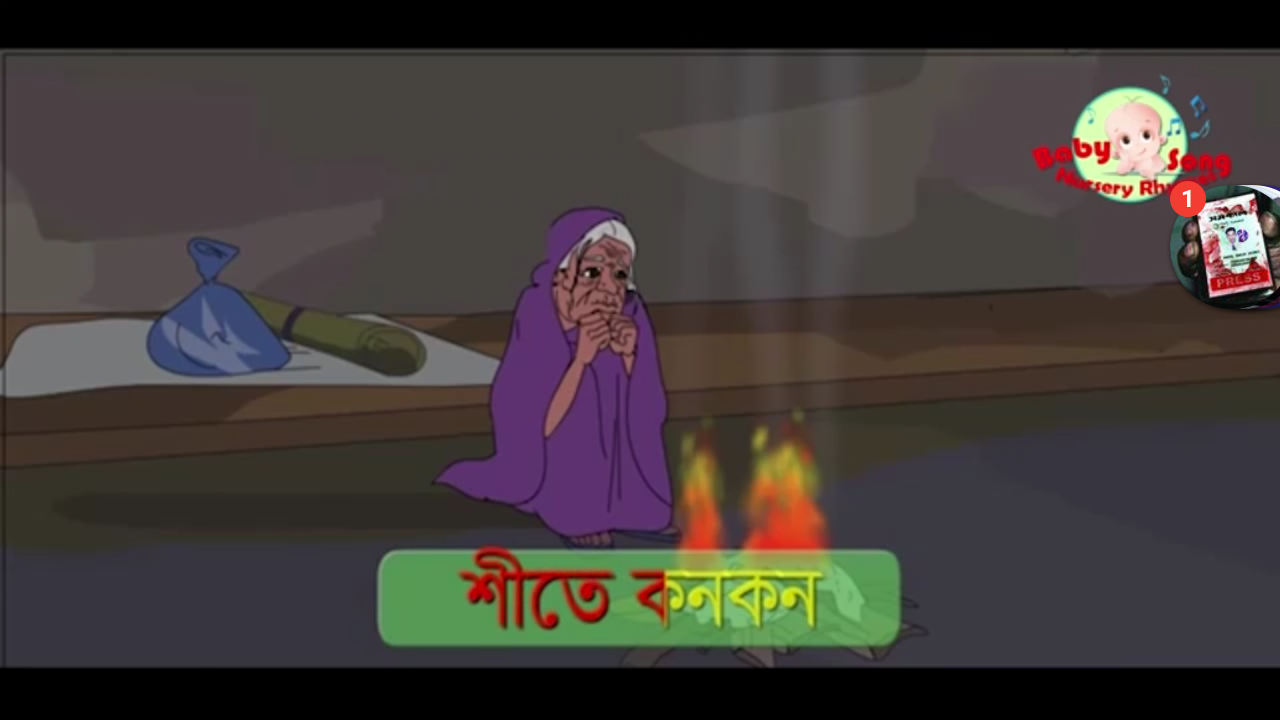 শীতে কনকন
এখন আমরা ছড়াটি দেখব ও
পড়ব
পাঠ্য বই সংযোগ
পৃষ্ঠা নং-৩৯
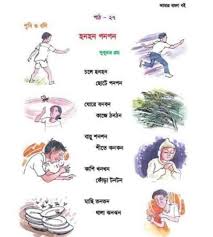 শিক্ষকের পাঠ
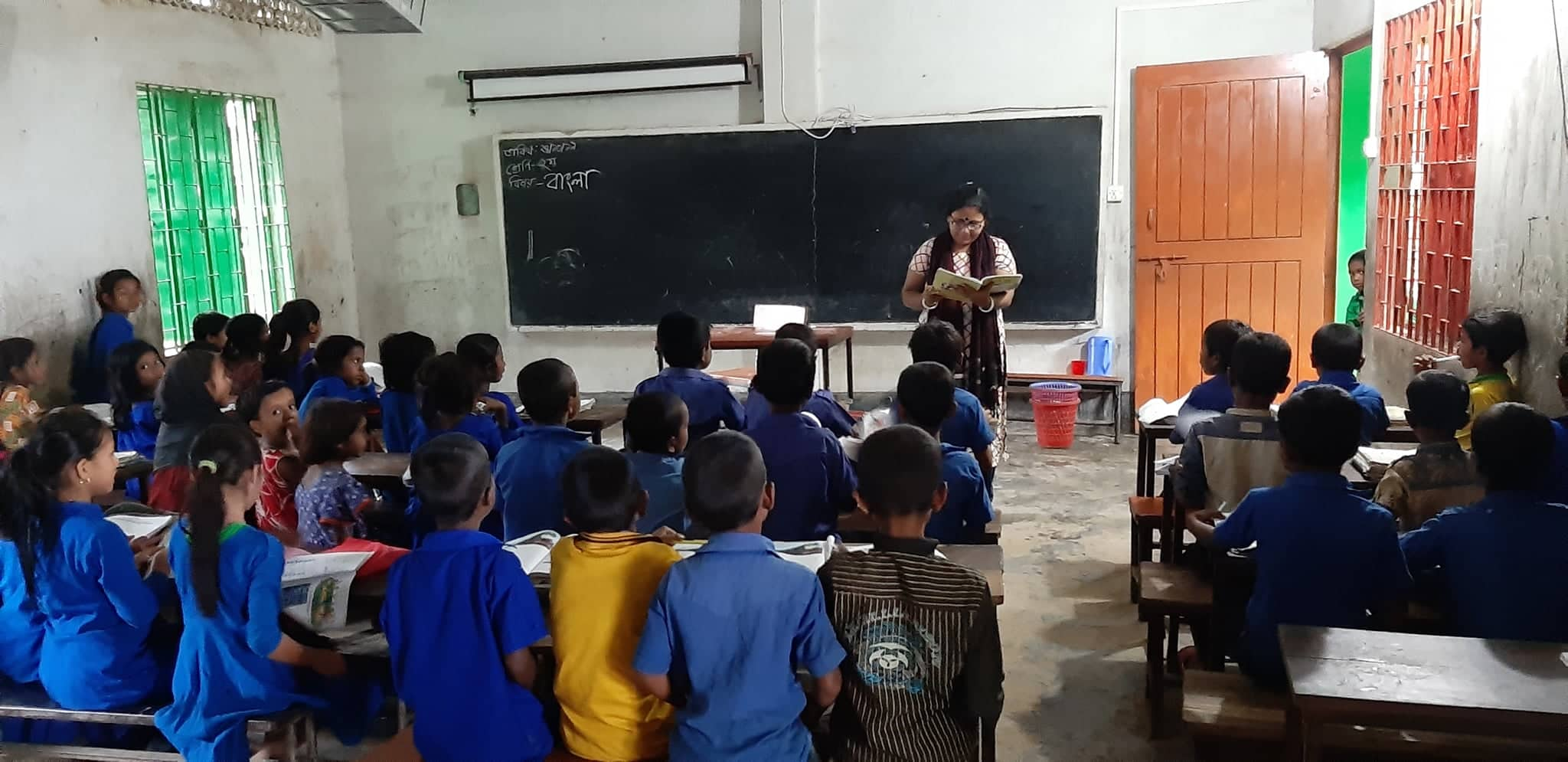 একজন একজন করে আবৃত্তি করবে
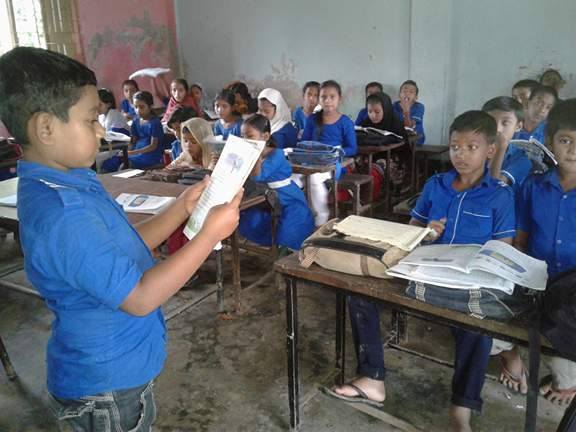 একজন আবৃত্তি করবে,অন্যজন শুনবে
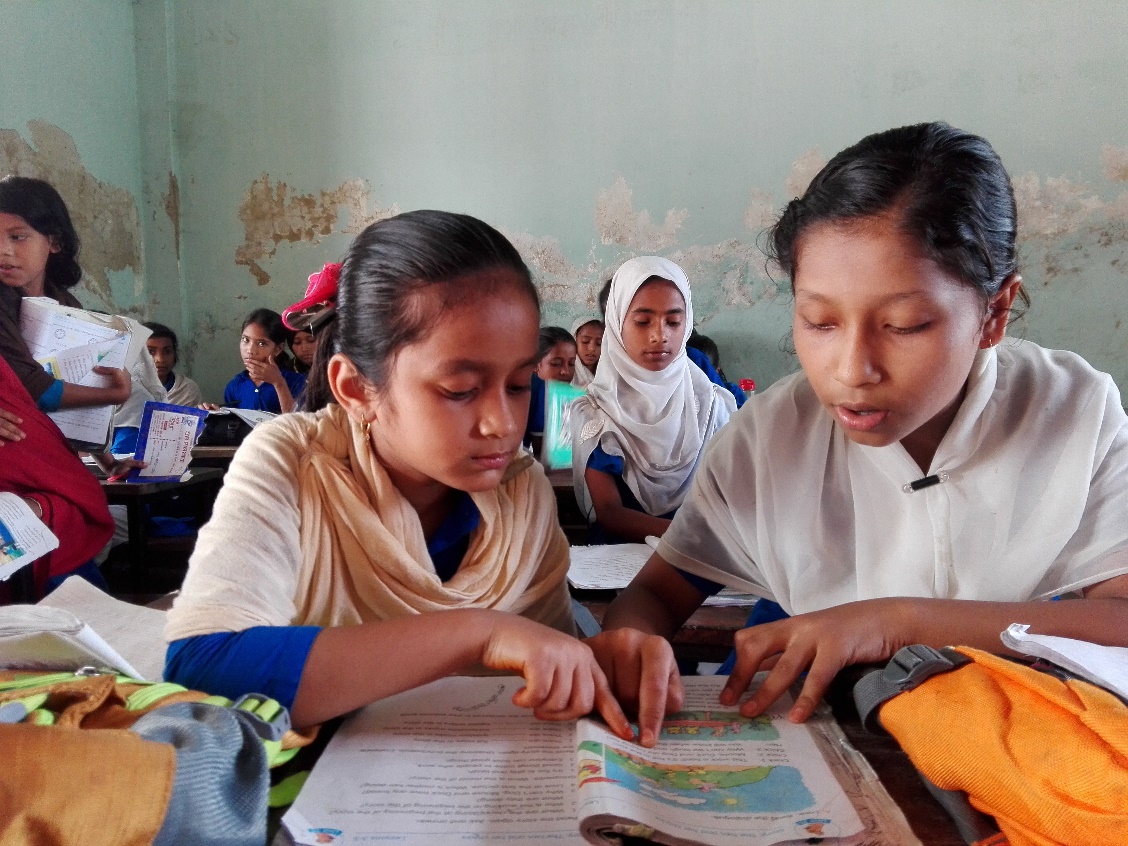 দলীয় কাজ
খ-দল
ক-দল
শেষের দুই লাইন আবৃত্তি কর
প্রথম দুই লাইন আবৃত্তি কর
দলীয় কাজ
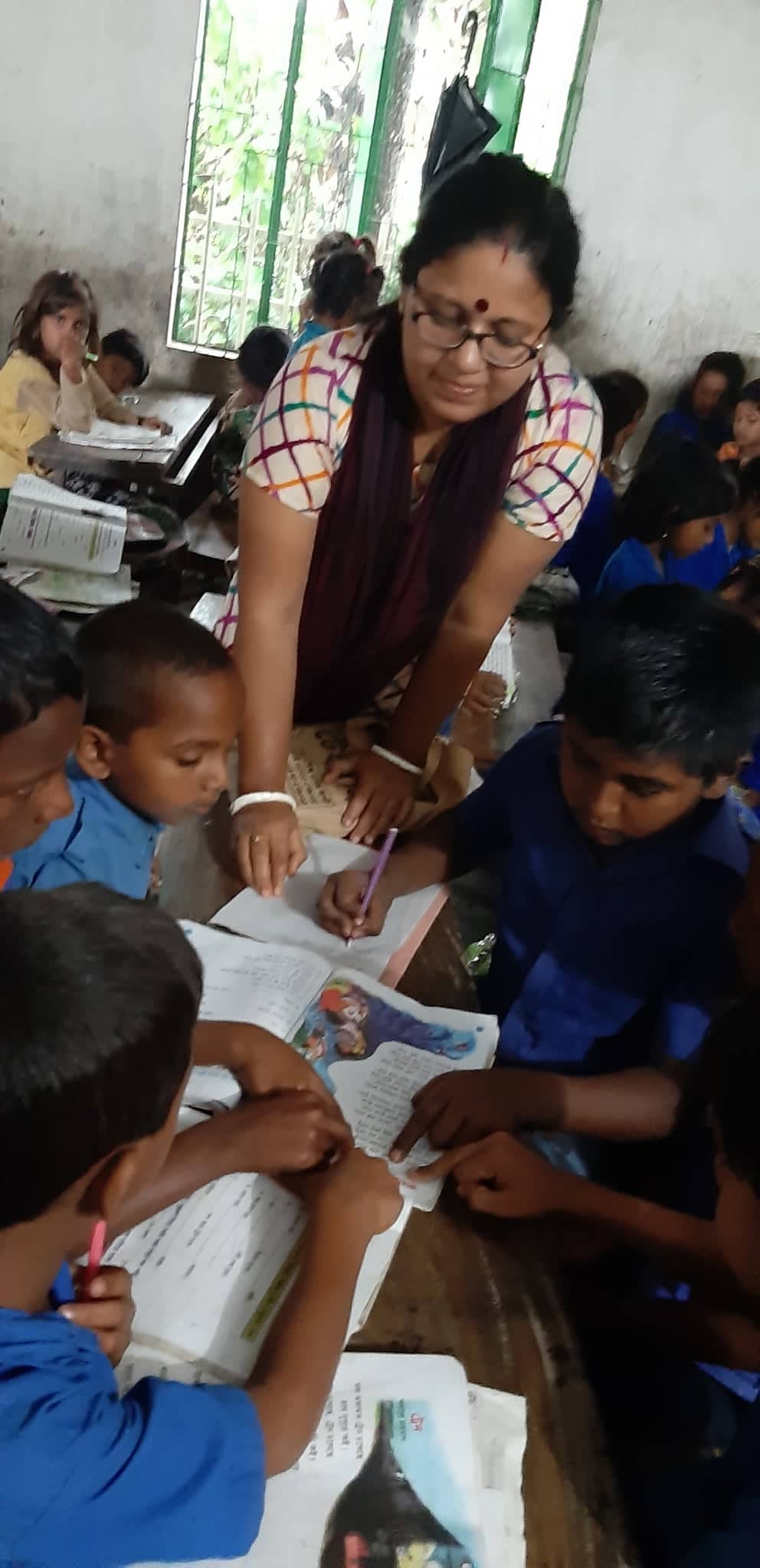 জোড়ায় কাজ
ছবি দেখে ছড়াটি বল
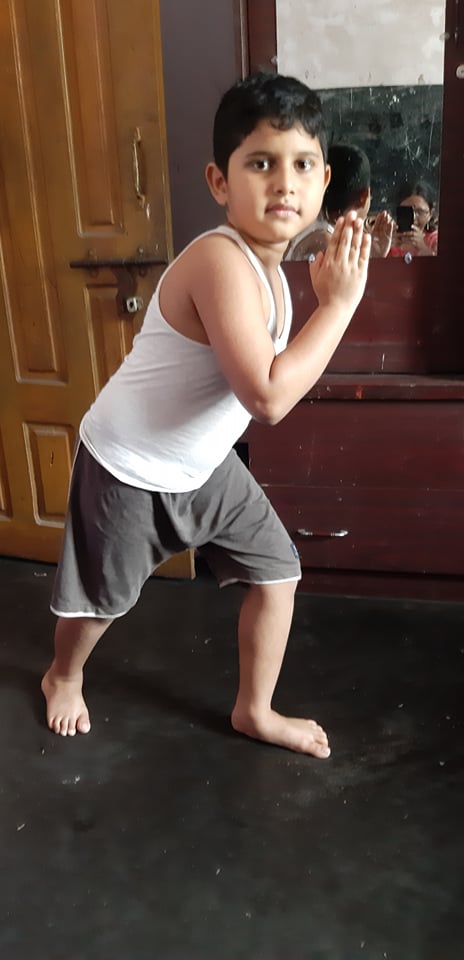 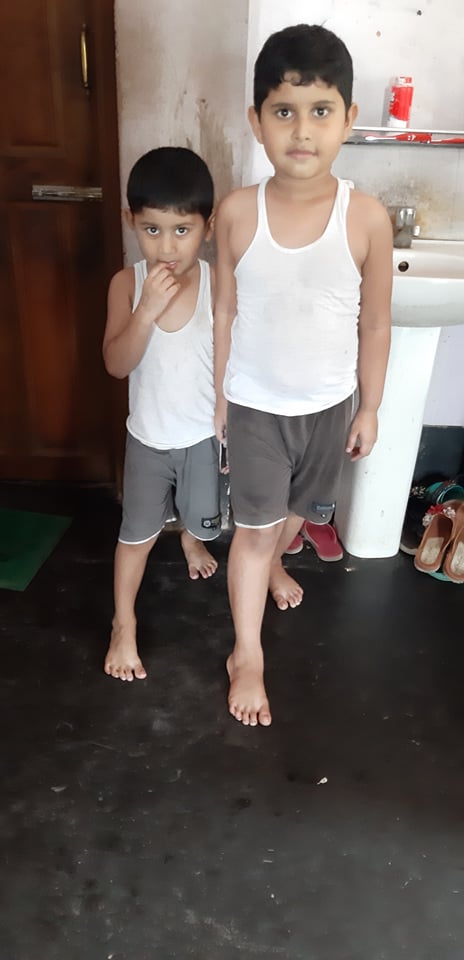 চলে হনহন
ছোটে পনপন
জোড়ায় কাজ
ছবি দেখে ছড়াটি বল
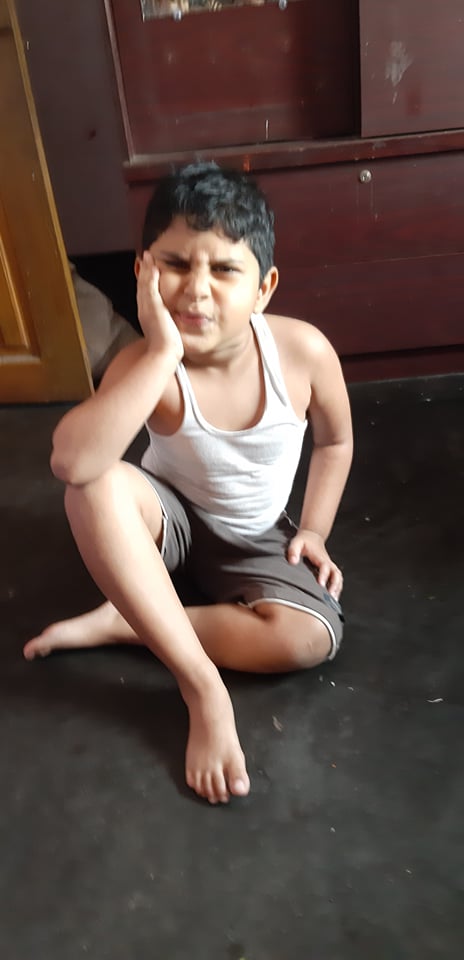 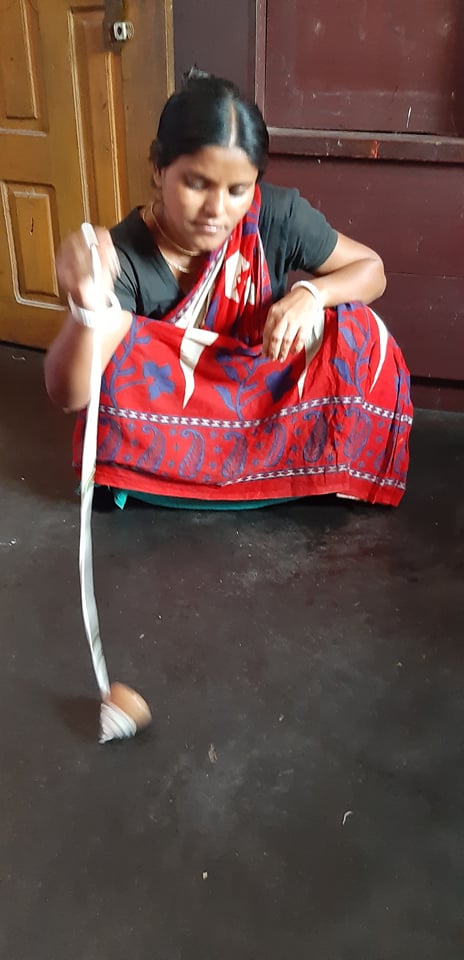 কাজে ঠনঠন
ঘোরে বনবন
জোড়ায় কাজ
ছবি দেখে ছড়াটি বল
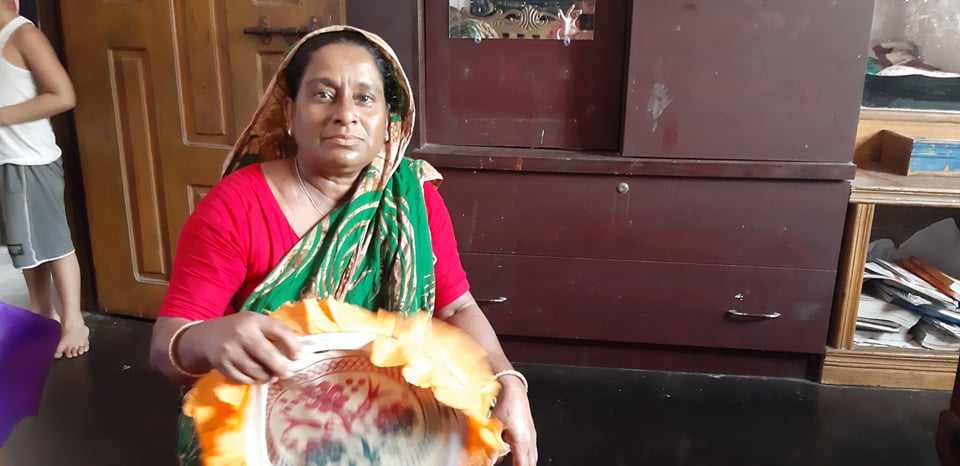 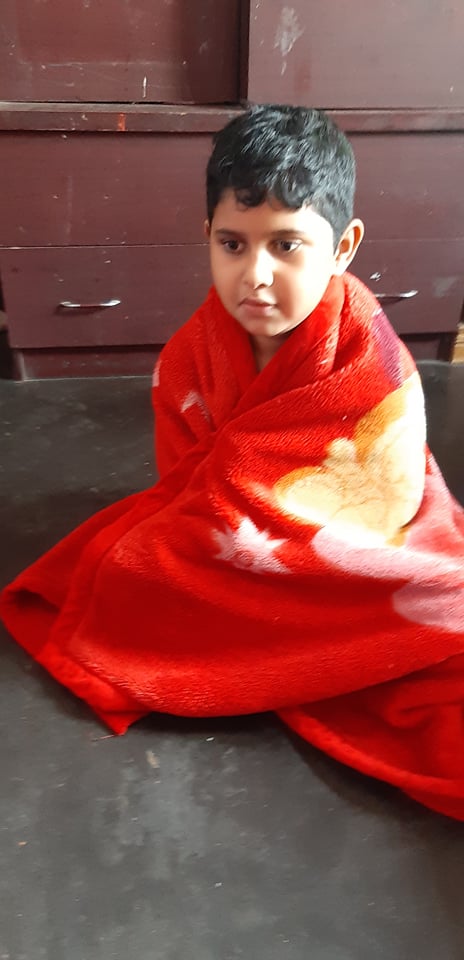 বায়ু শনশন
শীতে কনকন
নতুন শব্দ শিখি
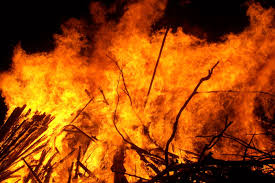 গনগন-চারদিক ছড়িয়ে আগুন জ্বলছে।
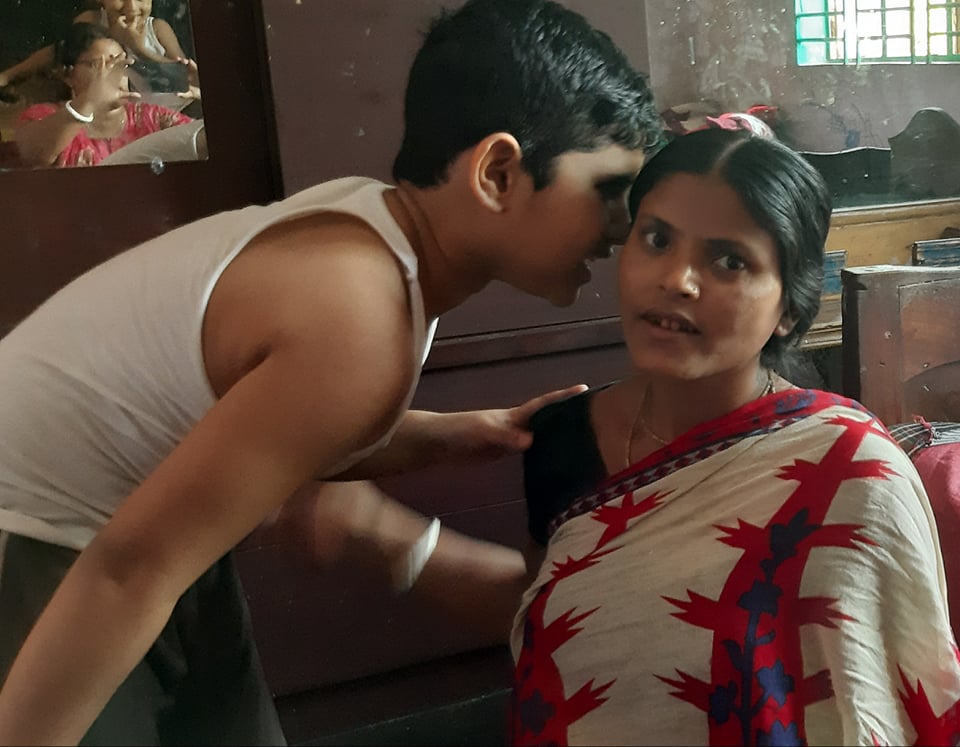 ঘ্যানঘ্যান-কানের কাছে বিরক্তি সৃষ্টি করে এমন শব্দ।
নিরাময়মূ্লক ব্যবস্থা গ্রহণ
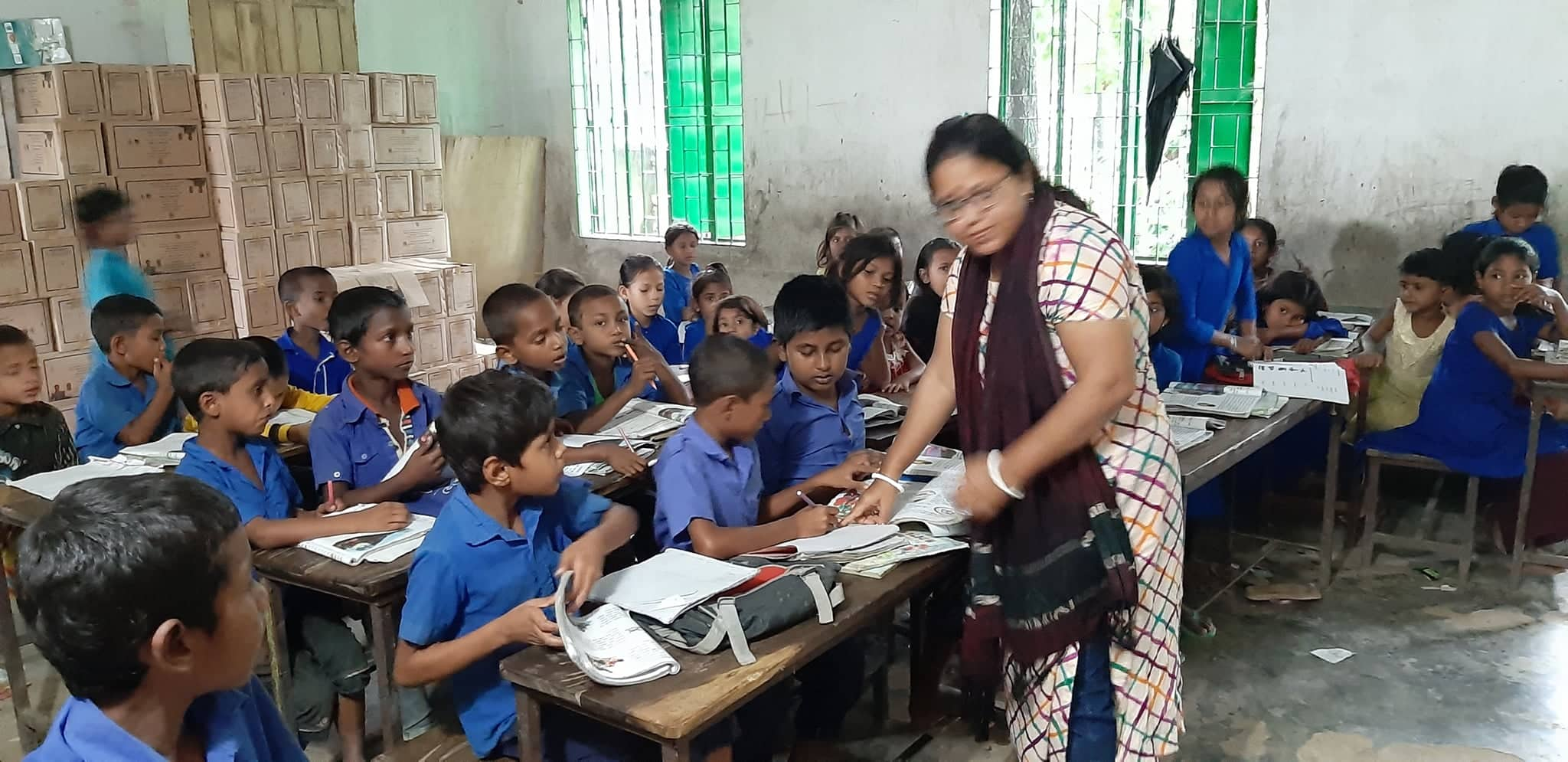 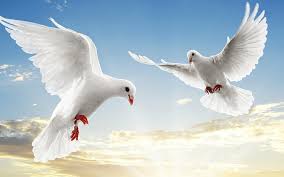 ধন্যবাদ সবাইকে